令和７年度分地域交通クーポン
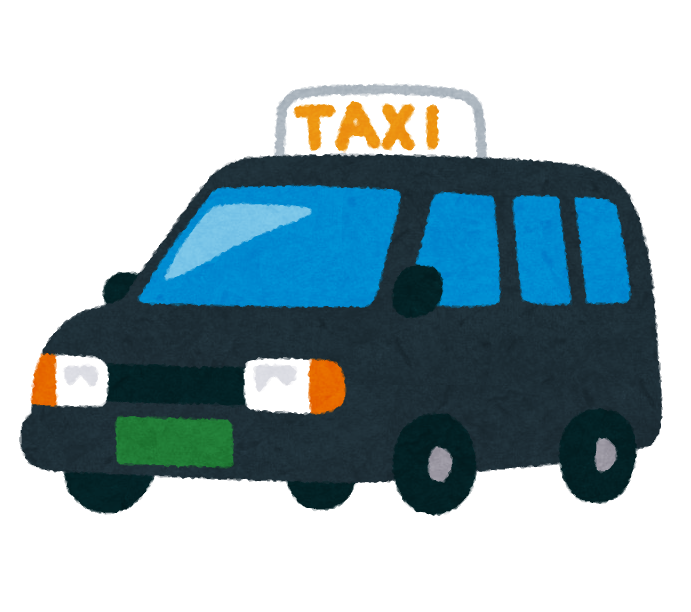 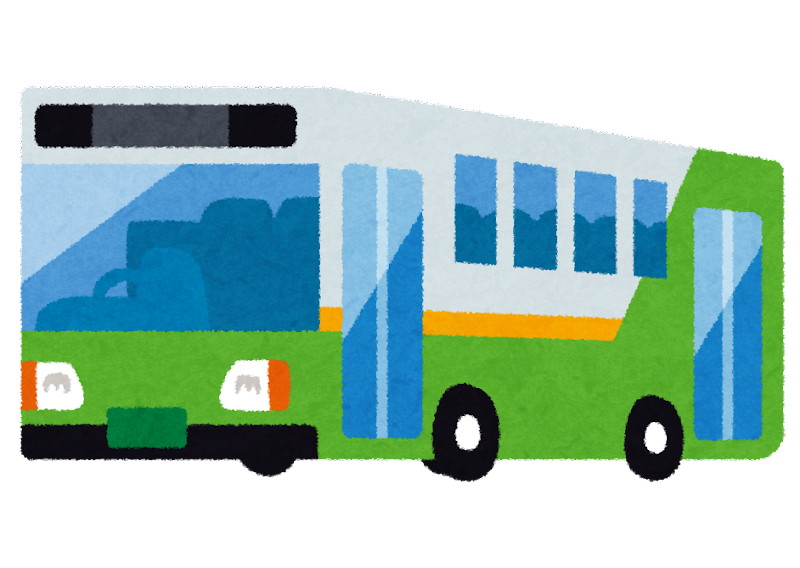 〇事業内容
　町では、対象者の方に対し、地域交通の利用に係る料金の
一部を助成する事業を実施しています。
申請手続きをされた方に対して、年間12,000円相当(100円×120枚)のクーポンを交付しますので、通院や買い物等で
ご活用ください。
〇利用できる事業者の車両
　◆函館バス株式会社
　　鹿部駅線222系統（しかバス）
　　鹿部海岸線223･225系統
　　大沼公園･鹿部線210系統
　　99･99Ａ系統
　◆有限会社北海道･函館moomoo-taxi
　　予約型(デマンド)バス、一般タクシー
モ ー モ ー  タクシー
鹿部町地域交通クーポン　Ｎｏ．　　
１００円券
有効期限　令和８年３月３１日
発行者　鹿部町長　盛田　昌彦　㊞
※クーポンは、乗車又は降車のいずれかが
鹿部町の区域内である場合のみご利用可能です。
クーポンの交付を受けるには申請が必要となります
ので本紙裏面の申請書に必要事項を記入のうえ、
同封の返信用封筒にて返送していただくか、
役場 保健福祉課 窓口にて直接お手続きしてください。
問い合わせ：役場  保健福祉課  福祉係（☏７－５２９１）